Environmental Control System Door Redesign
Timothy Anderson, Andrea Hernandez, Sam Mangialardi, Alexander Soto, Jake West, Michael Wilson
Final Presentation
UGRADS
April 12th to 16th, 2021
Figure 1: Antares Rocket [1]
1
Outline
Section 1: Project Intro 
Section 2: Design Solution and Decision Process
Section 3: Manufacturing and Testing
Section 4: Future Work and Budget
Jake 2
Section 1: 
Project Introduction
Alex 3
Project Intro
Problem: Antares Door “burps” while in flight
Goal:
Improve the latching system for the Antares rocket. 
Our objective is to investigate potential failures of the door. 
A successful design could be implemented into other launch vehicles.
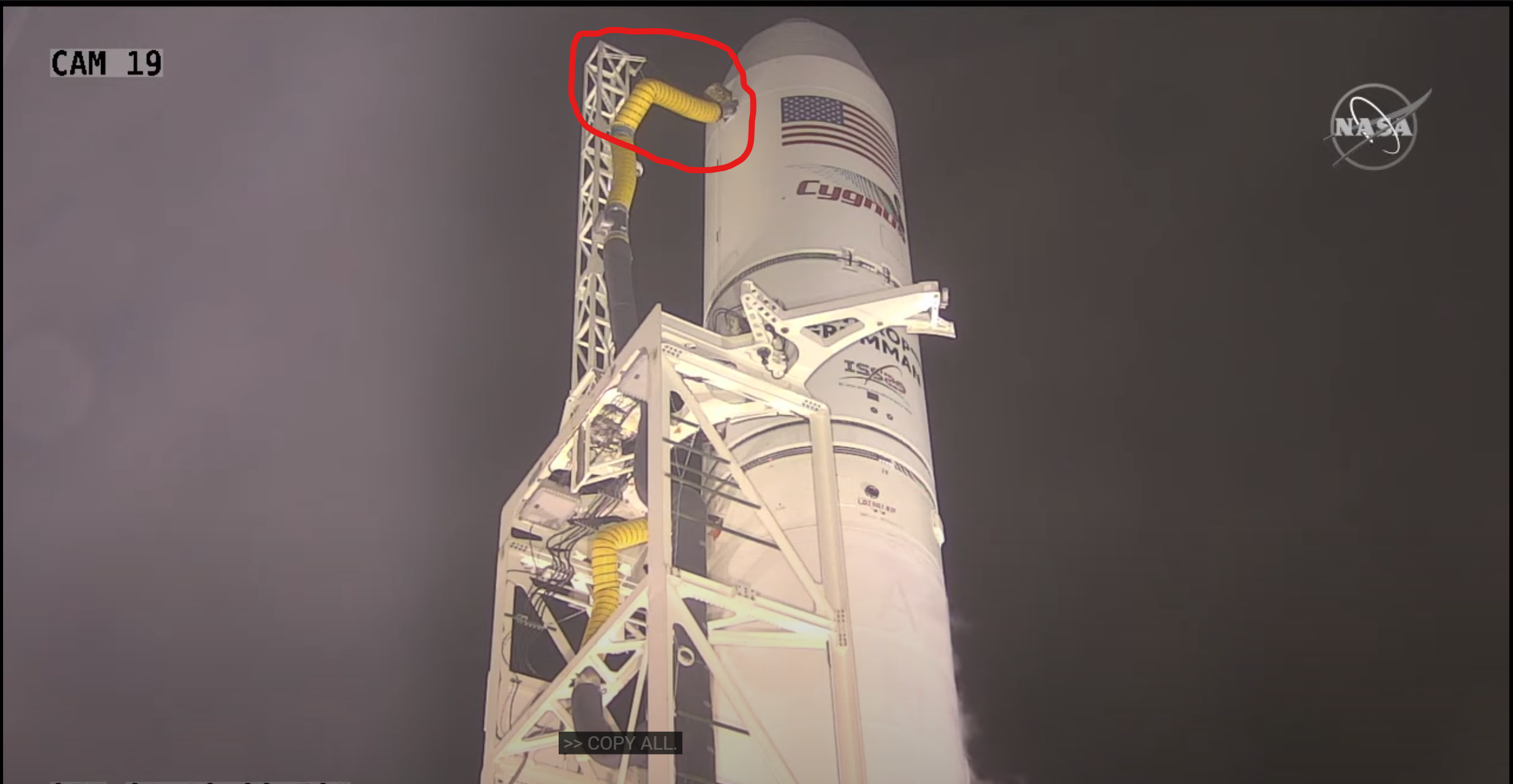 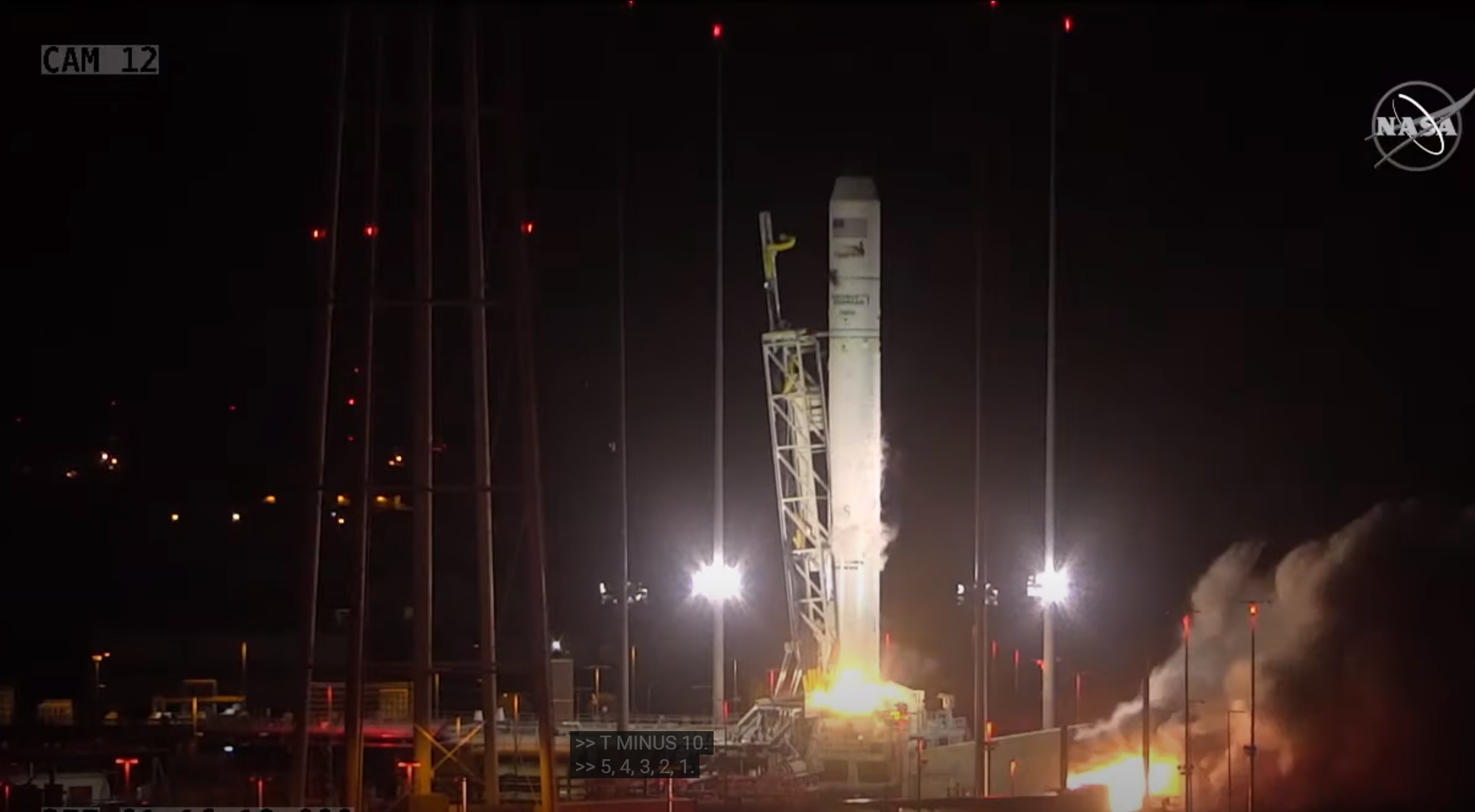 Figure 2: Nozzle in place [2]
Figure 3: Nozzle is removed [2]
Alex 4
Customer Requirements
Table 1: Rated Customer Requirements
The level of importance was determined by a rating from 1-10. ​
Priority: ​
Pressure differential ​
Activates on launch characteristics​
No interference with nearby systems​
Nice to have:​
Indicate Open/Closed status.​
​
Alex 5
Engineering Requirements
Table 2: Listed Engineering Requirements
Provided by Northrop Grumman project proposal
High standard of design performance, reliability, durability, and safety
Quantitative Requirements
Alex 6
Section 2: Design Solution
Jake 7
Twisting Latch Design
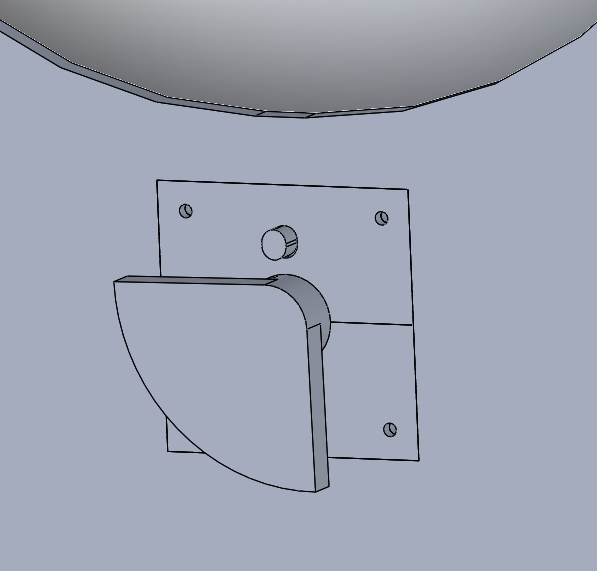 Uses exterior hinge design, with a solid aluminum door. 
Latching system activates as the door hits the fairing.
Latch twists 90 degrees until it locks down the door to the fairing.
The design can be reopenable by hand, by turning the latch counterclockwise with enough force to overcome the torsion spring.
Figure 4: (a) Open Door View
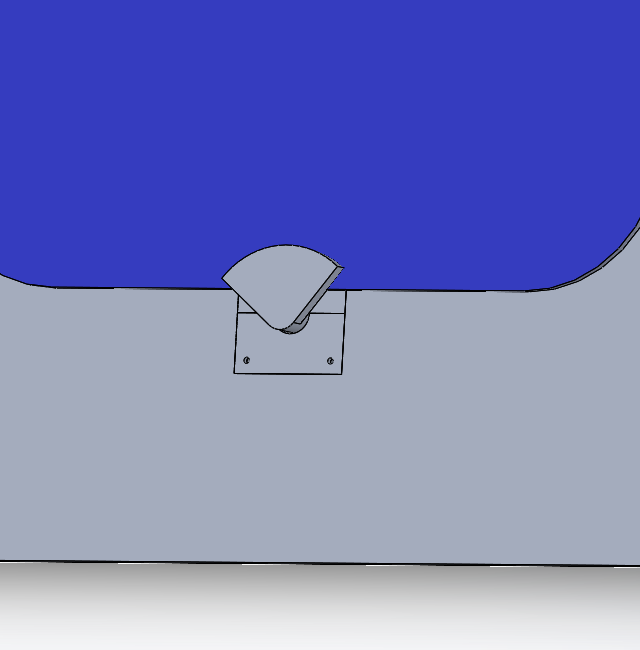 (b) Closed Door View
Jake 8
Final Design
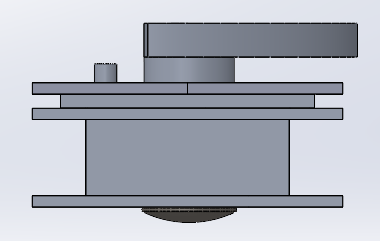 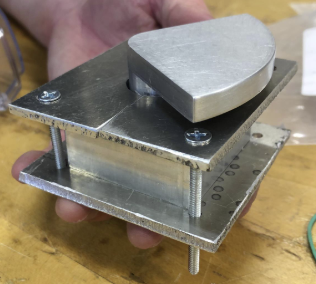 The design allows for use in multiple fairing sizes.
Fast activation as it used a torsion spring to rotate
Friction on the threads prevents further rotation, holding the latch in place.
Figure 5: Side View
Figure 6: Manufactured Design
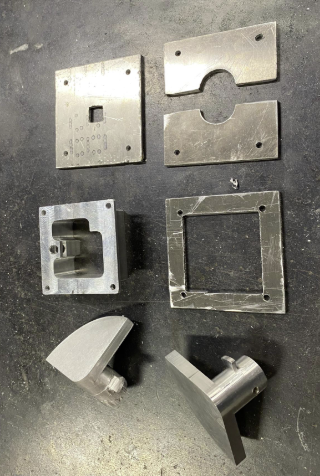 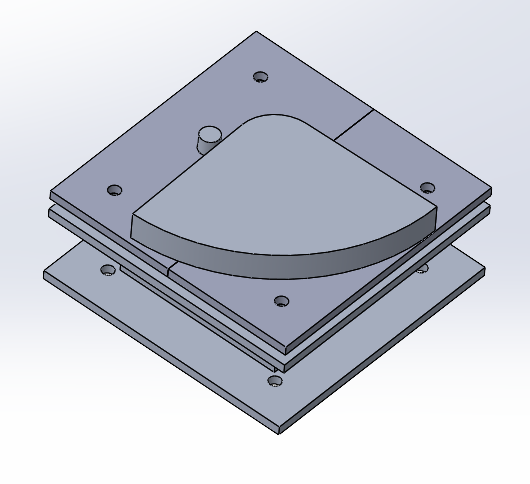 Figure 8: Major Individual Components
Jake 9
Figure 7: Iso View
Full System Activation
Tim 10
Figure 9: Animation
Latching System Activation
Tim 11
Figure 10: Interior Animation
Thread Analysis NEW
Table 3: Power screw calculations
Excel Calculator [8]
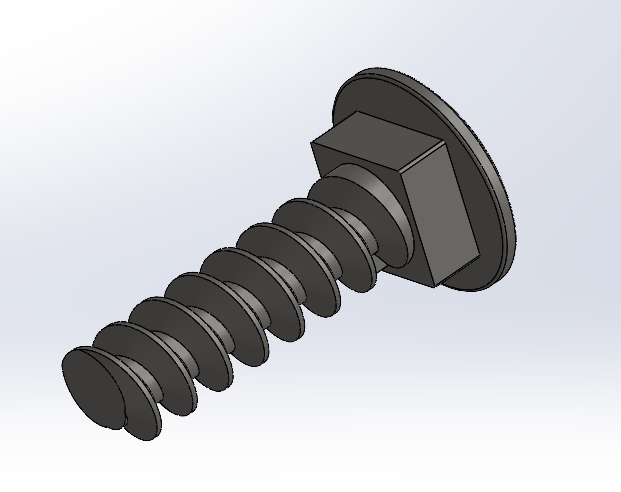 Figure 11: Screw full view
Andrea 13
[Speaker Notes: Based on …
Number of engaged threads (nt) = 1 and lead change can be done
Force applied as 200ls.

Friction 
SELF locking we wanted in the design 
Didn’t want it to rise
assupmtion]
Thermal Expansion
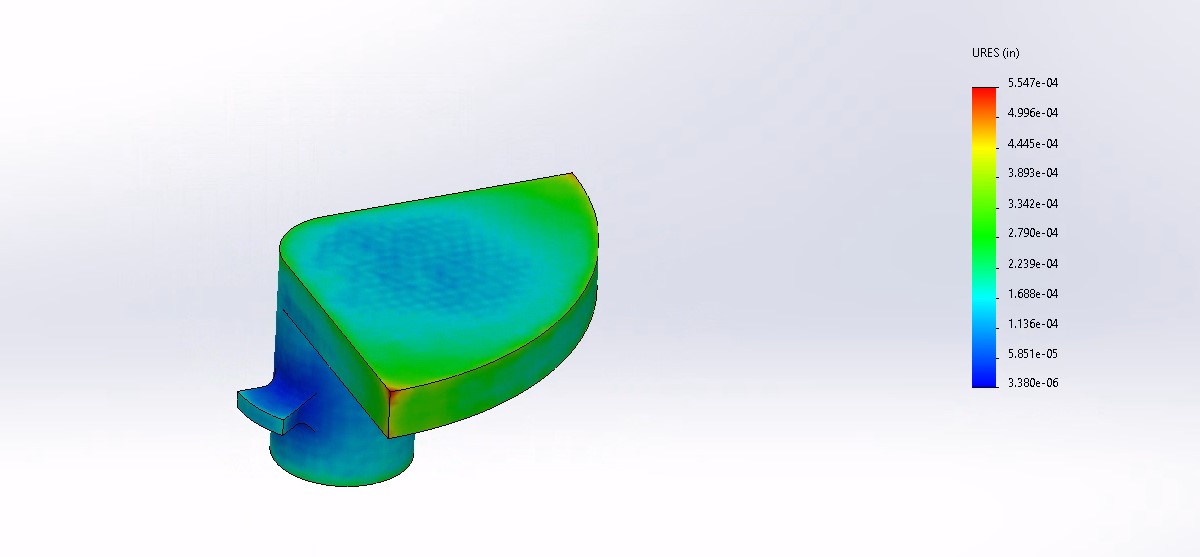 Thermal analysis ran in Solidworks.
Range from 0-100C
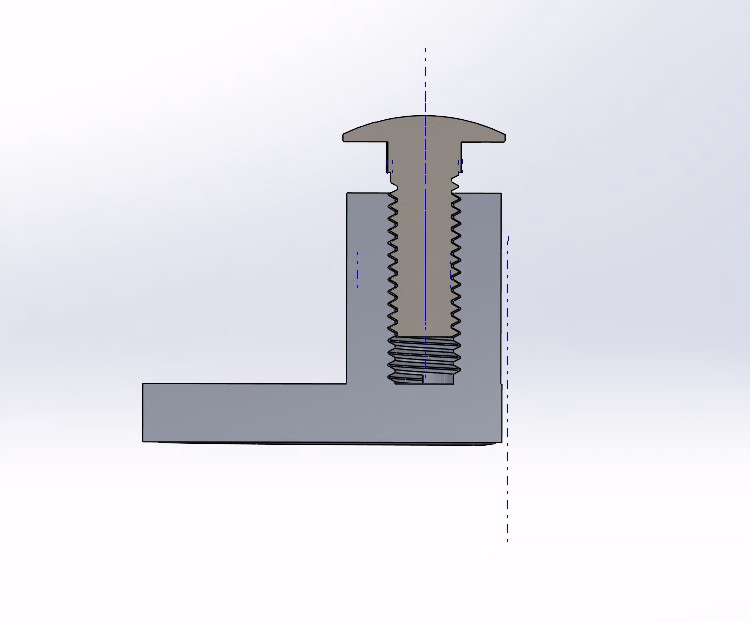 Figure 13: Deformed Latch
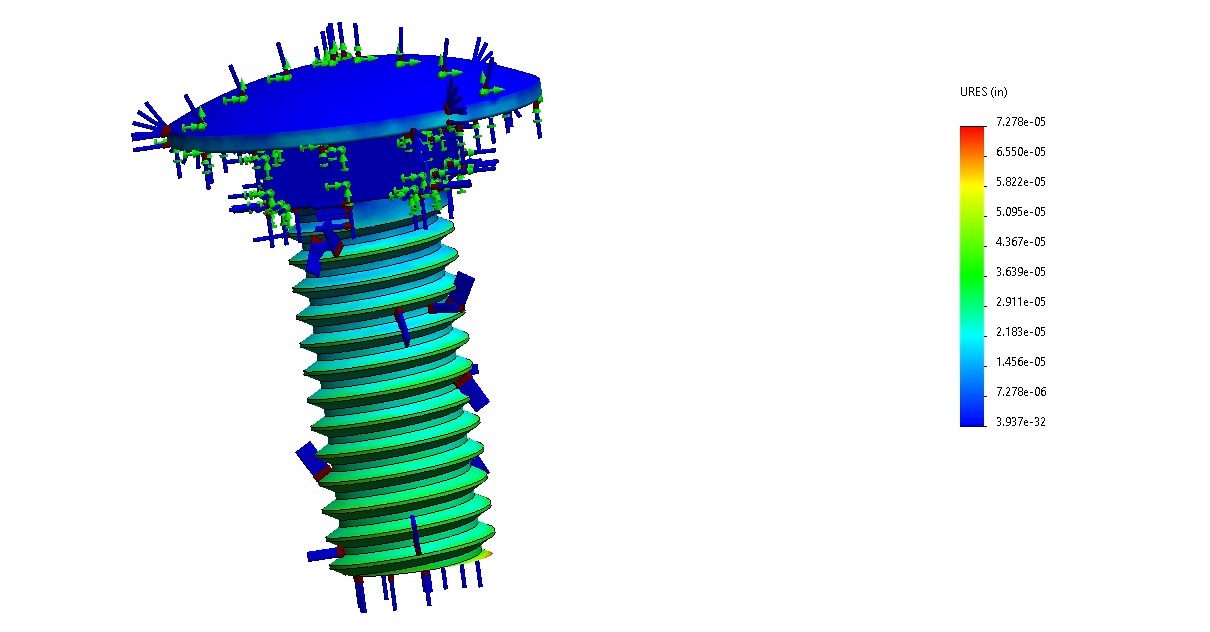 Figure 12: Deformed Latch and Bolt Assembled
Figure 14: Deformed Bolt
Alex 14
Weight Analysis
Table 4 : Part description list
Table 5 : Weight analysis of full system
The new material selection reduces design weight by over 50%.
A low weight provides an advantage due to the high cost/lb. for space flight.
Tim 15
Thickness of Latch Analysis
Latch Thickness= .3in
Factor of Safety, Yield = 4.37
Factor of Safety, Ultimate= 5.07
Table 6: Latch Analysis [11]
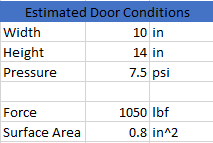 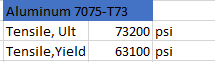 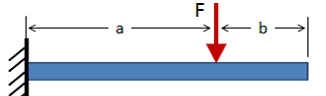 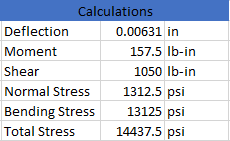 Figure 15: Cantilever Beam Representing Latch
Jake 16
FEA Analysis
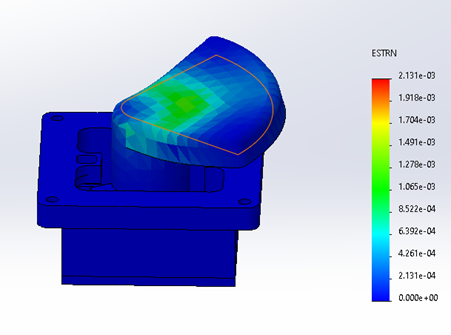 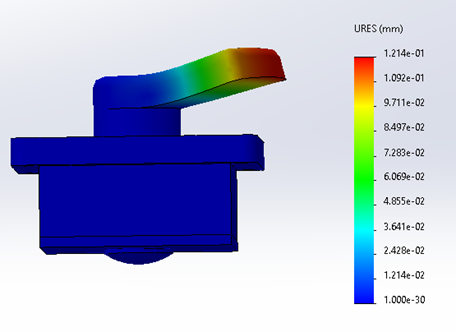 FEA assumed 1050 lbf on the latch.
It also assumed the shaft would not move due to the top plate restricting movement.
Max Deformation found was 0.01214 mm or 0.000478 in.
Figure 17: FEA Strain
Figure 16: FEA Deformation
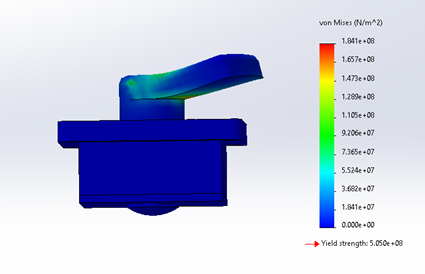 Jake 17
Figure 18: FEA Stress
Section 3: 
Manufacturing and Testing
Michael 17
3D Printed Proof Of Concept
Printed with PLA and Photopolymer Resin.
Tolerance of +- 0.01 in.
Fully functional movement.
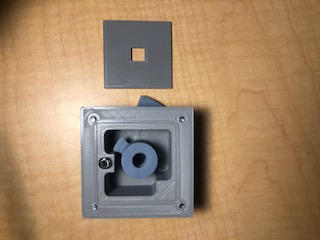 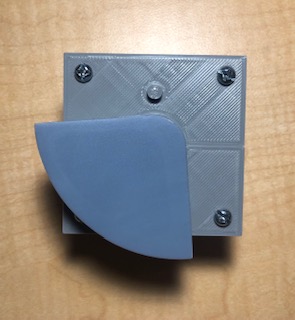 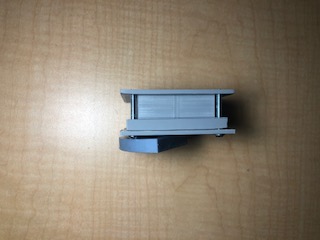 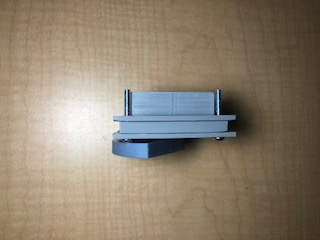 Figure 21: Back of Prototype
Figure 19: Scalability Comparison of Prototype
Figure 20: Front of Prototype
Michael 19
3D Printed Proof Of Concept Cont.
Figure 22: Video of functional 3D system.
Michael 20
Manufacturing
NAU Machine Shop Shaft Work Order
Two copies were manufactured
First one had wrong tab thickness
Second had crooked threads
Team made adjustments to make parts functional
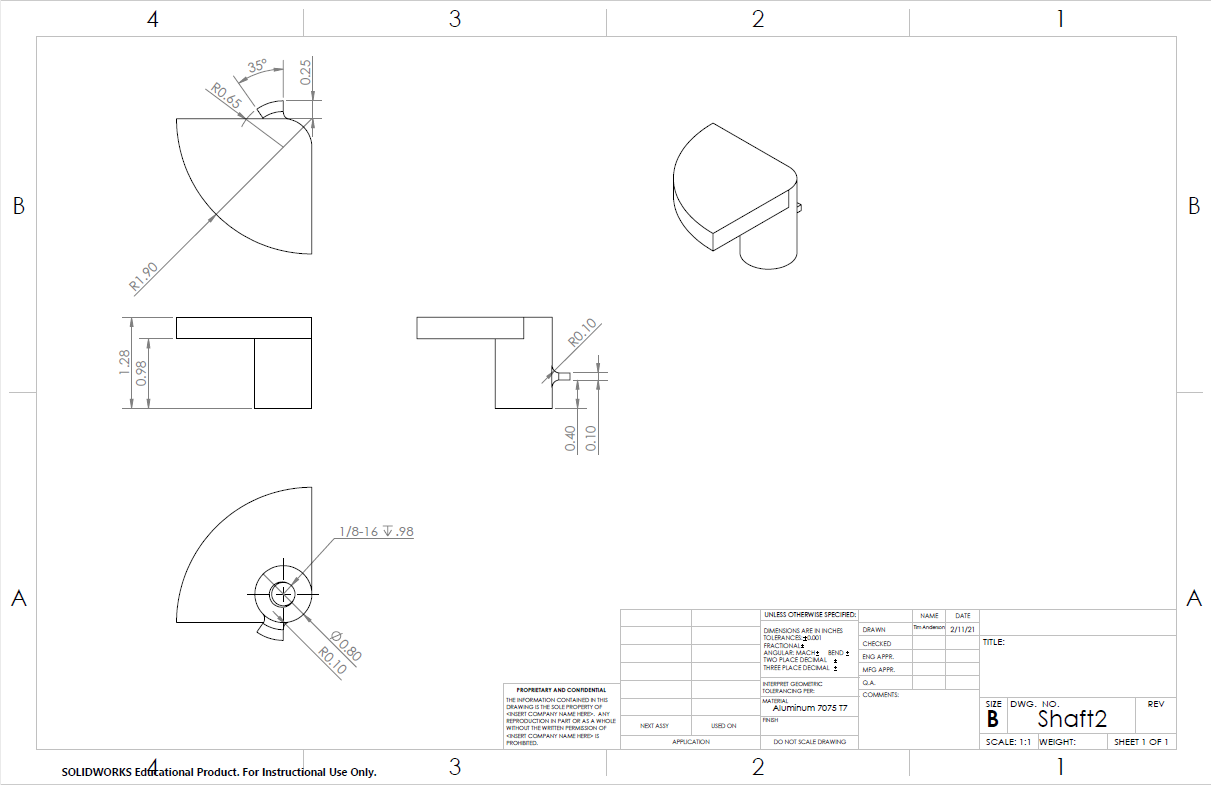 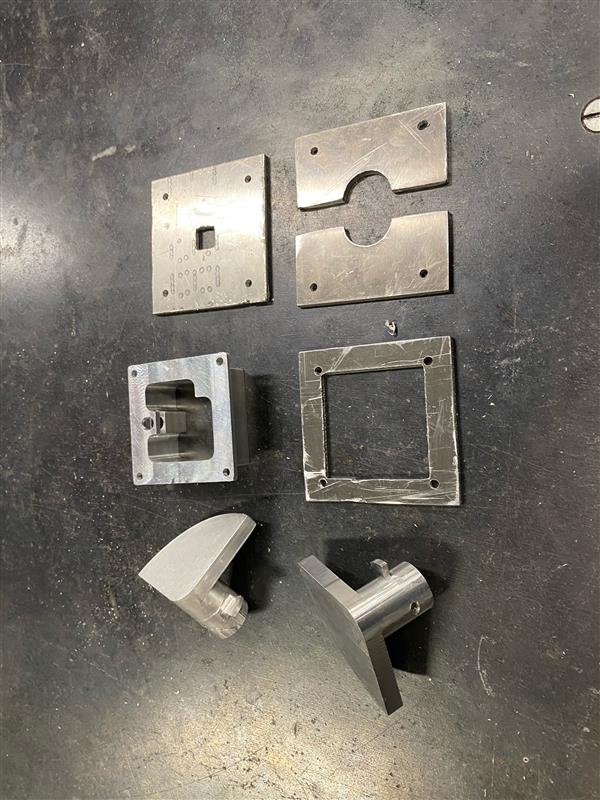 Figure 24: Manufactured shafts
Figure 23: Engineering drawing of shaft.
Michael 21
Manufacturing Cont.
NAU Machine Shop Housing Work Order
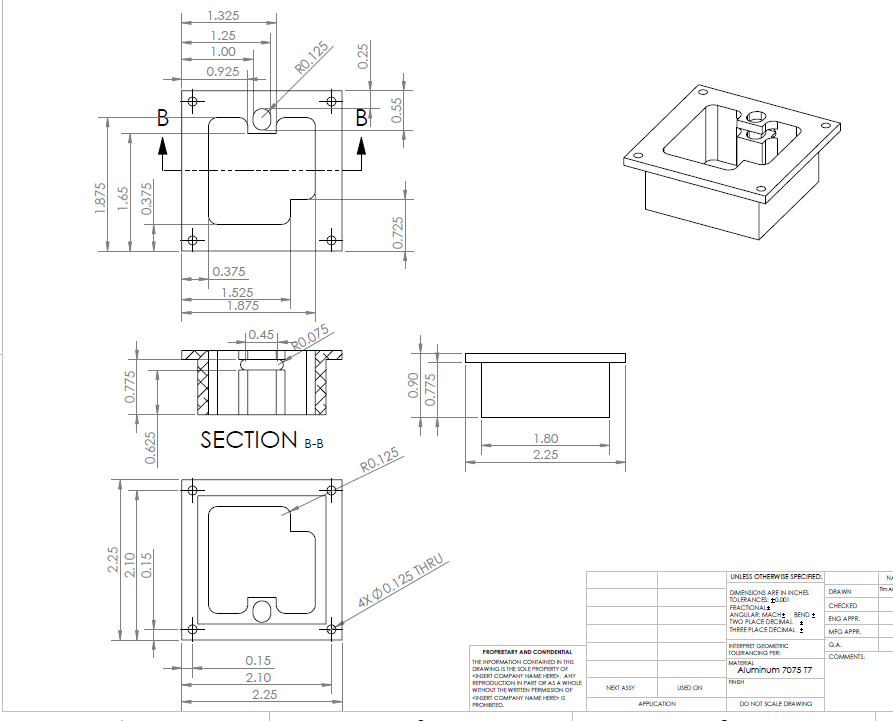 Housing was machined accurately.
Bolt holes were designed too small and too close to the housing walls.
Team solved this issue by drilling the holes larger and chamfering the housing walls.
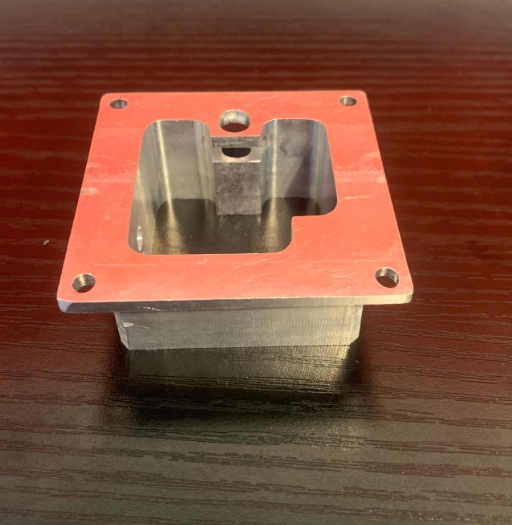 Figure 26: Manufactured Housing
Figure 25: Engineering drawing of housing
Sam 22
Manufacturing Cont.
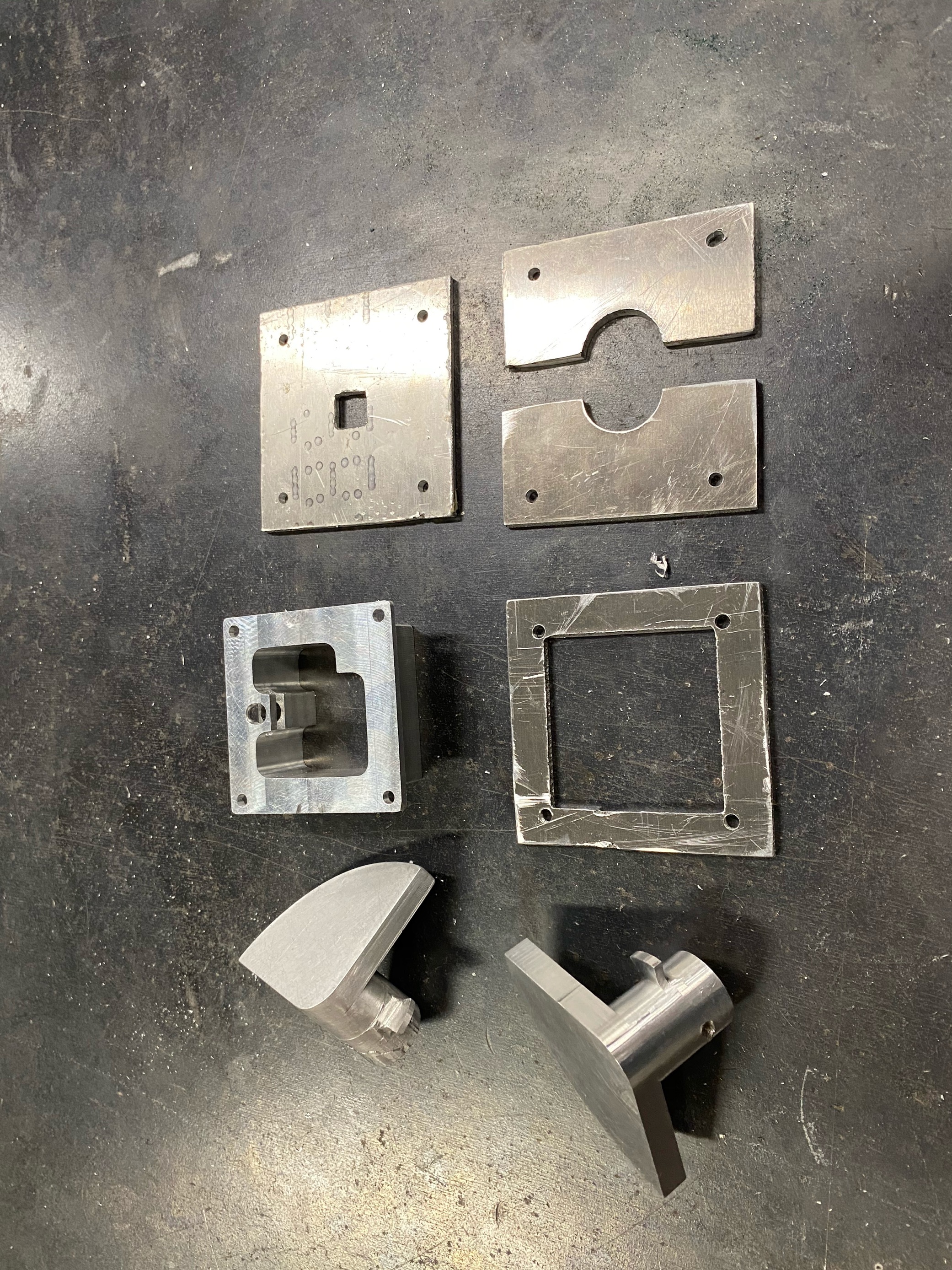 NAU Machine Shop Plate Manufacturing
Plates cut out with CNC Plasma Cutting table
Tolerances of Plasma Cutter were +/- 0.125 inches
Required filing by hand to fit
Bolt holes drilled to line up with housing
Figure 28: Completed Plates
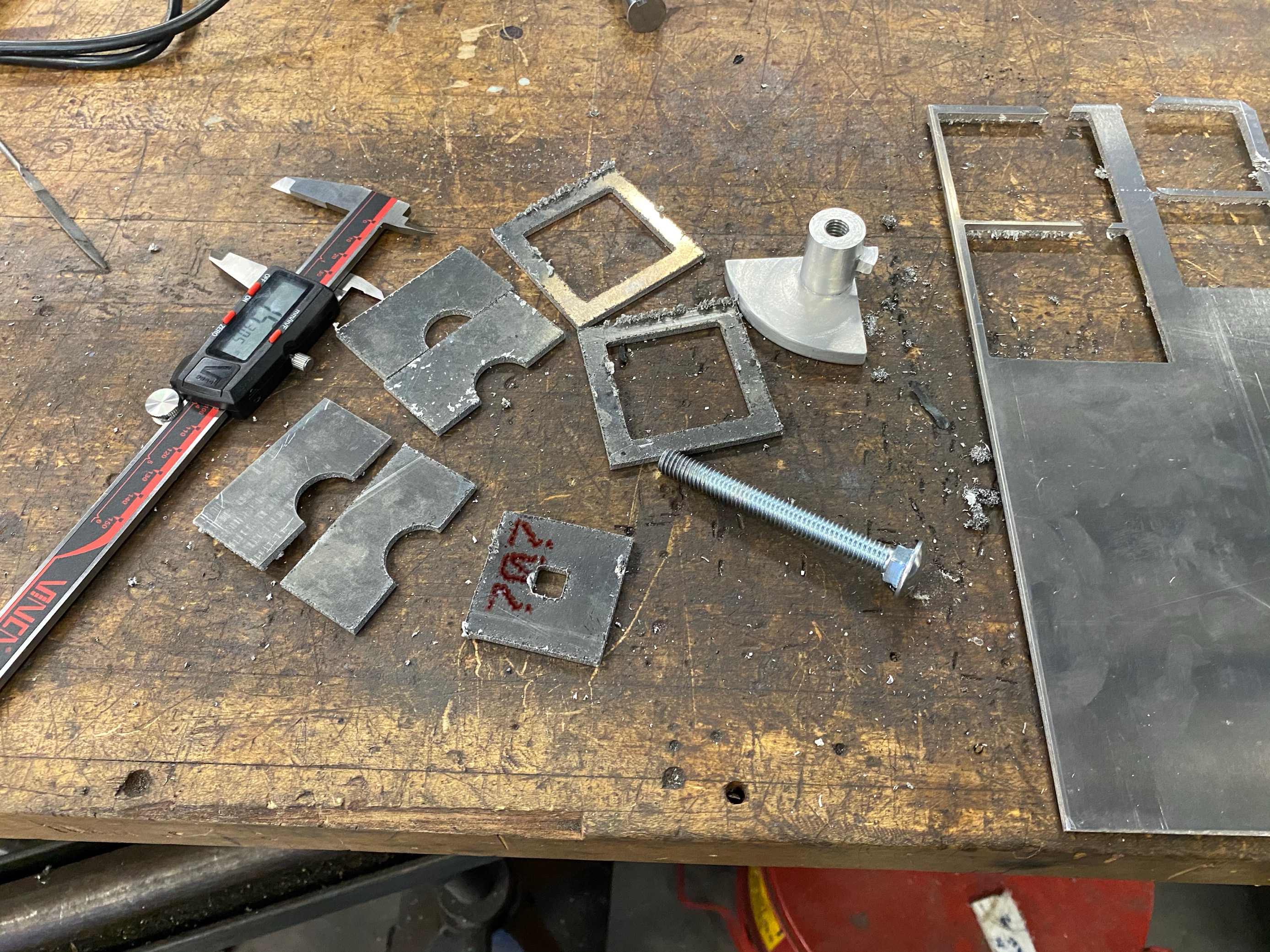 Figure 27: Plates after plasma cutting
Andrea 23
Manufacturing Cont.
Created a mock housing using CNC Tormac
Drilled holes into sandwich plates
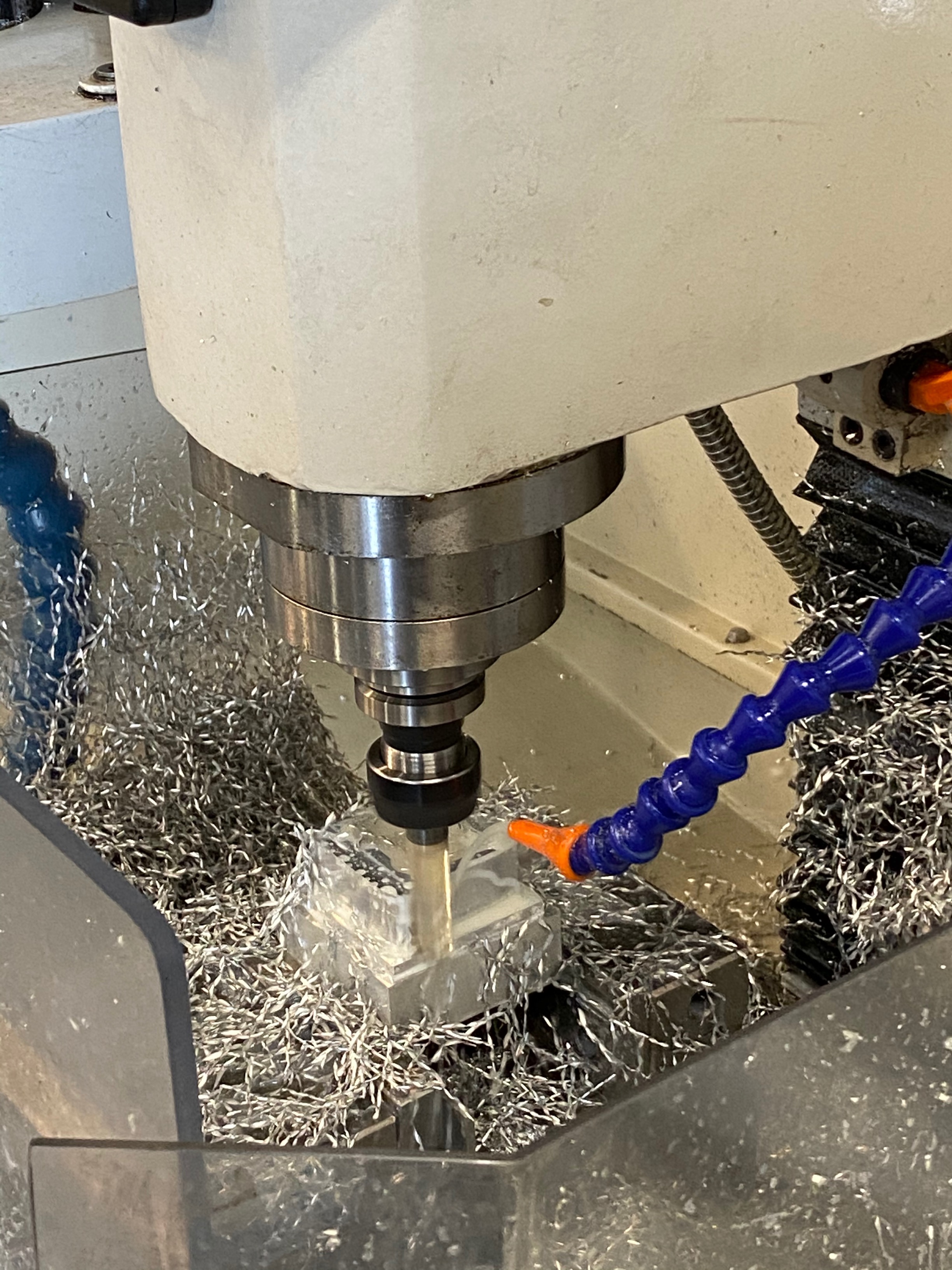 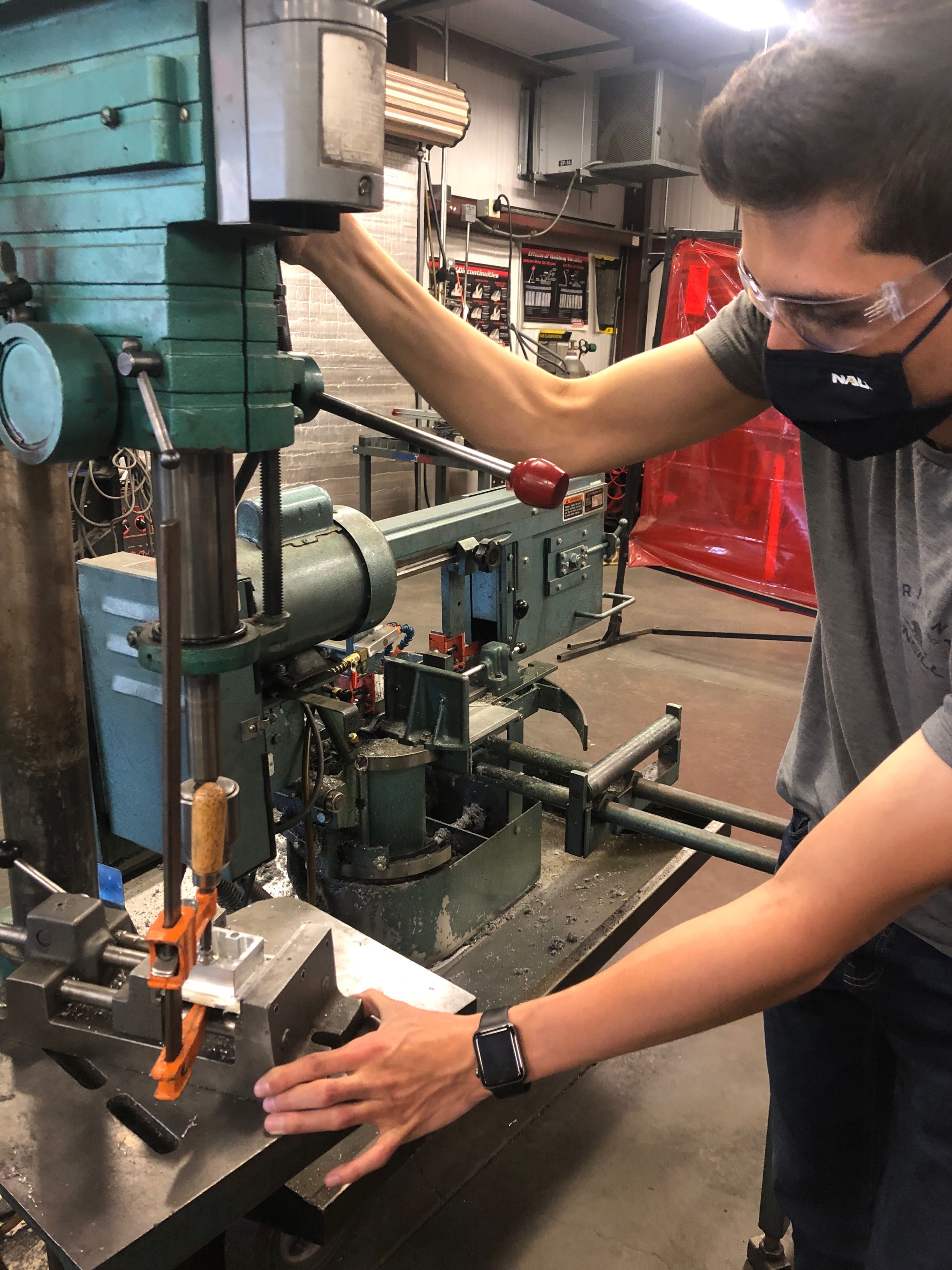 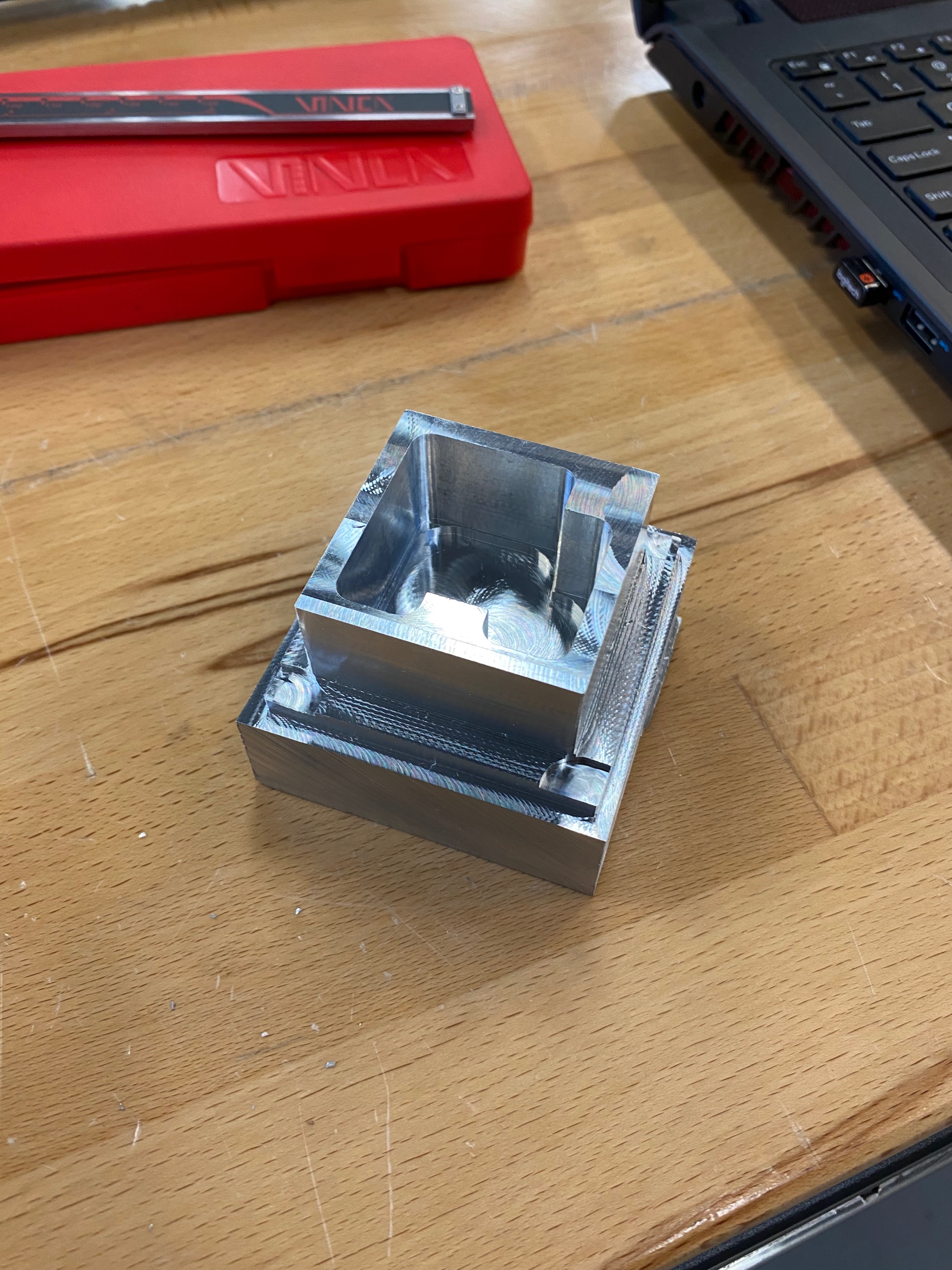 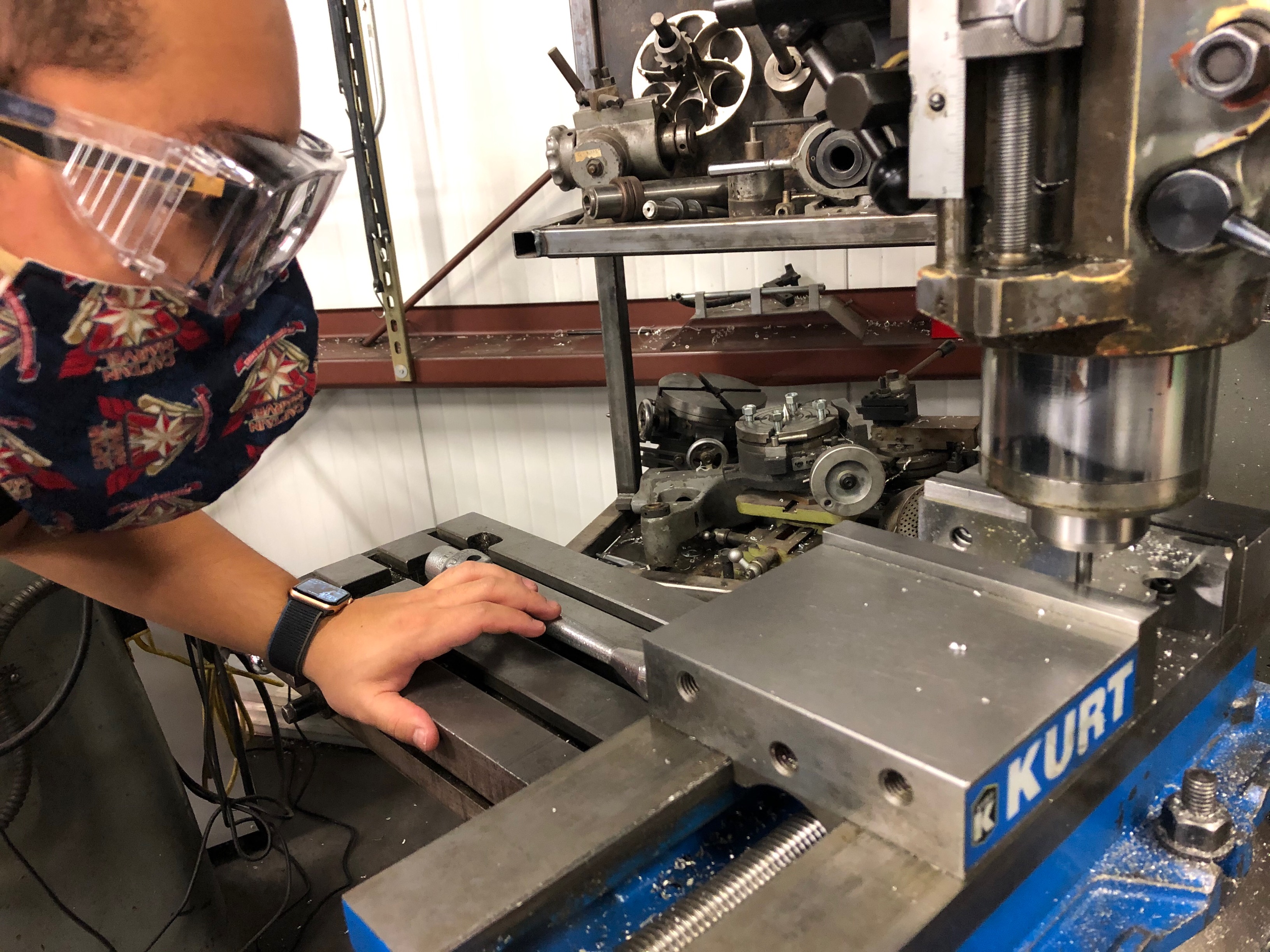 Figure 31: Mock Housing
Figure 30: Drilling Holes for the Sandwich Plates
Figure 29: Drilling Counterbore in plates for bolts.
Figure 32: CNC Tormac
Alex 24
Manufacturing Cont.
NAU Machine Shop Pin Manufacturing
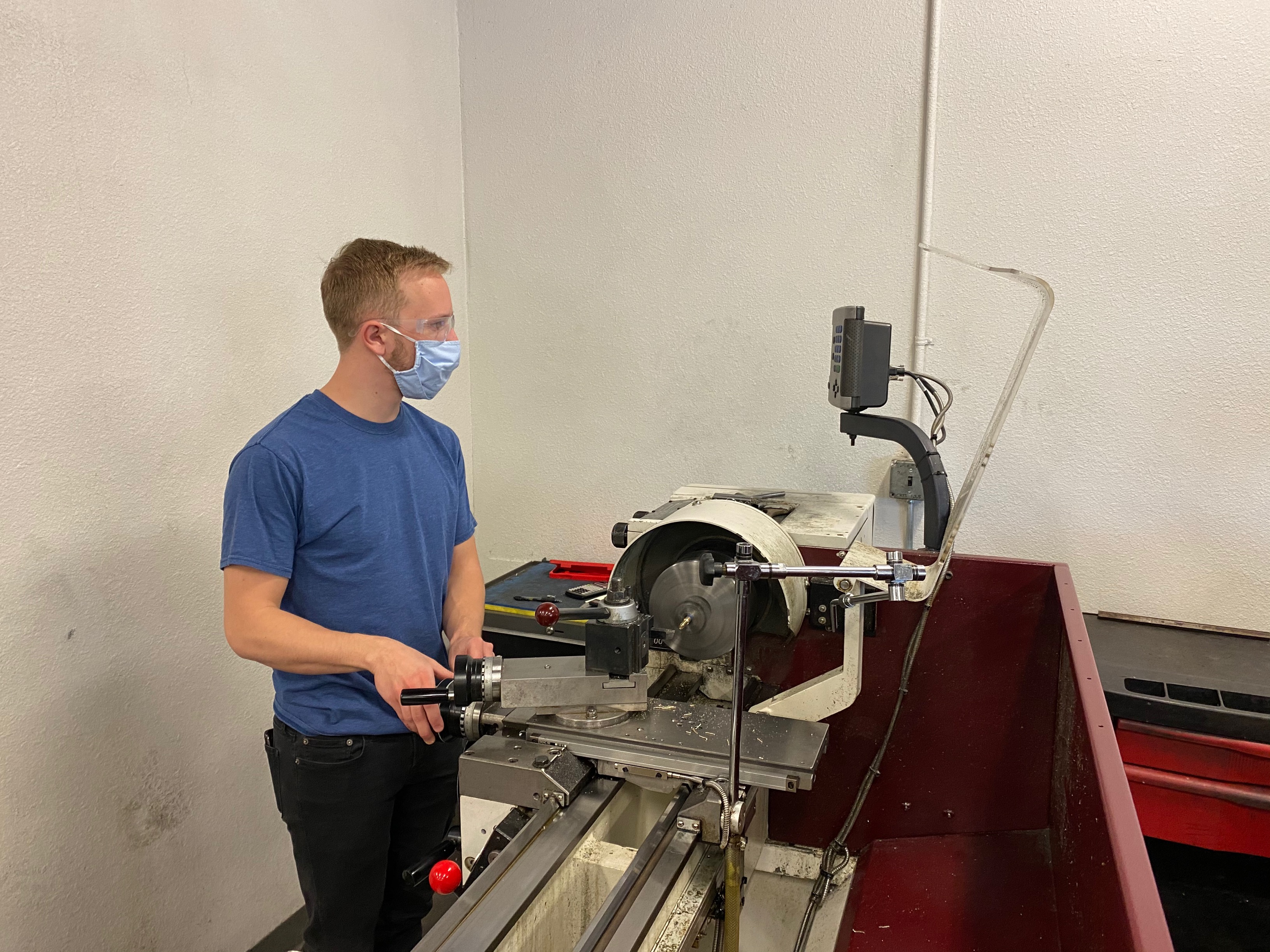 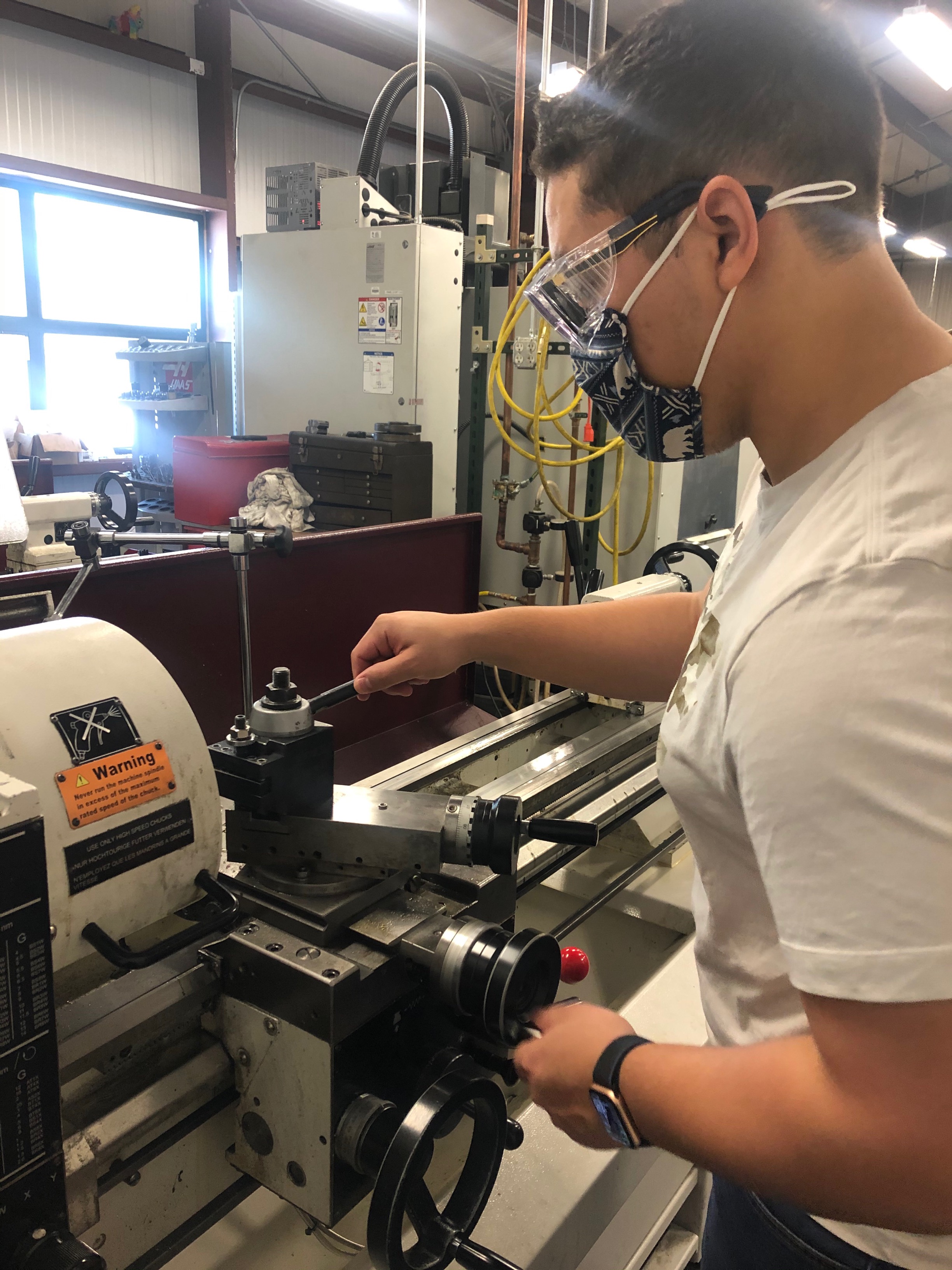 Created brass pin manually due to unique design 
Multiple cross sections
Circular
Elliptical
Angled passage
Figure 33 (a) and (b): Using the lathe
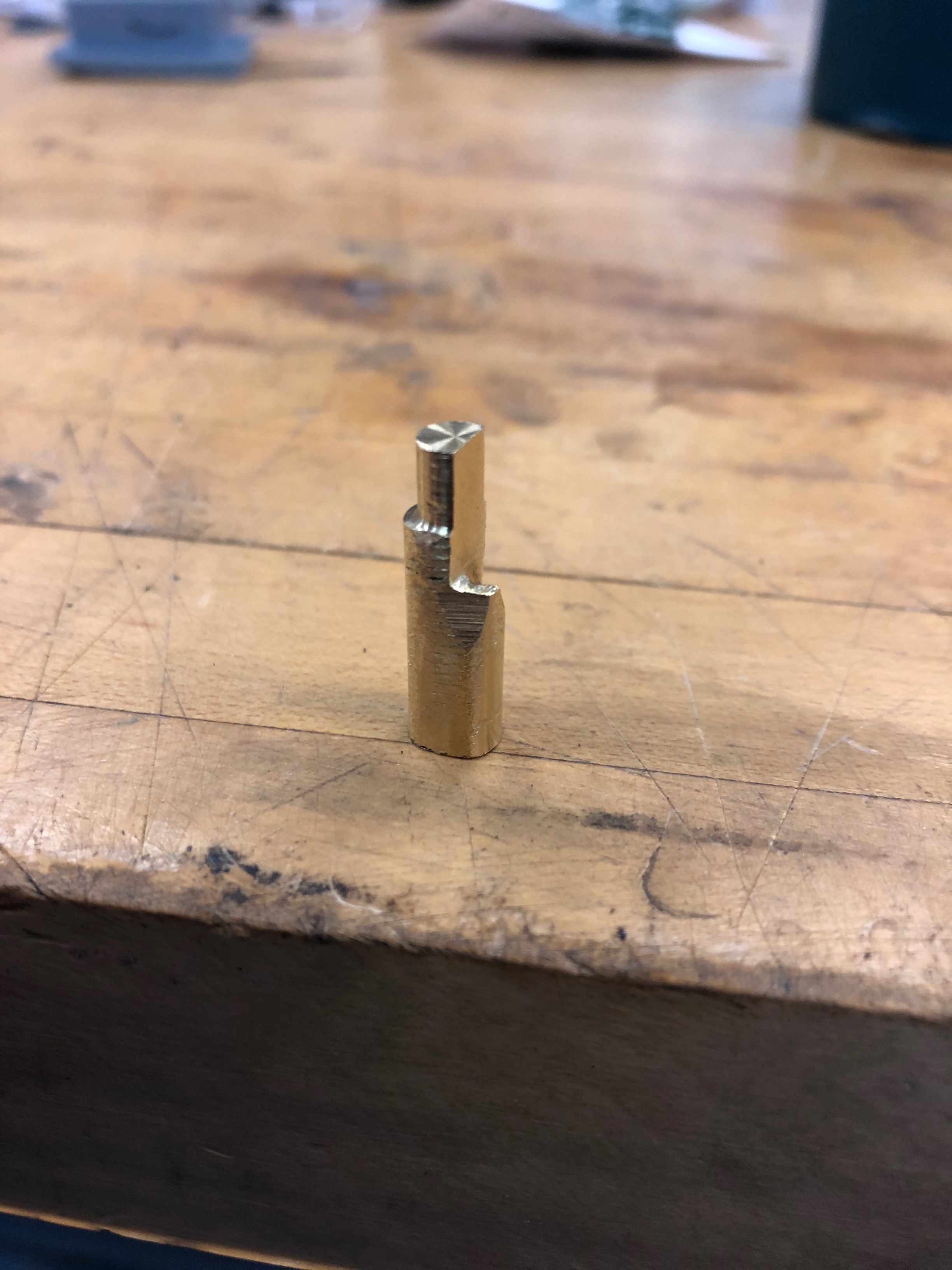 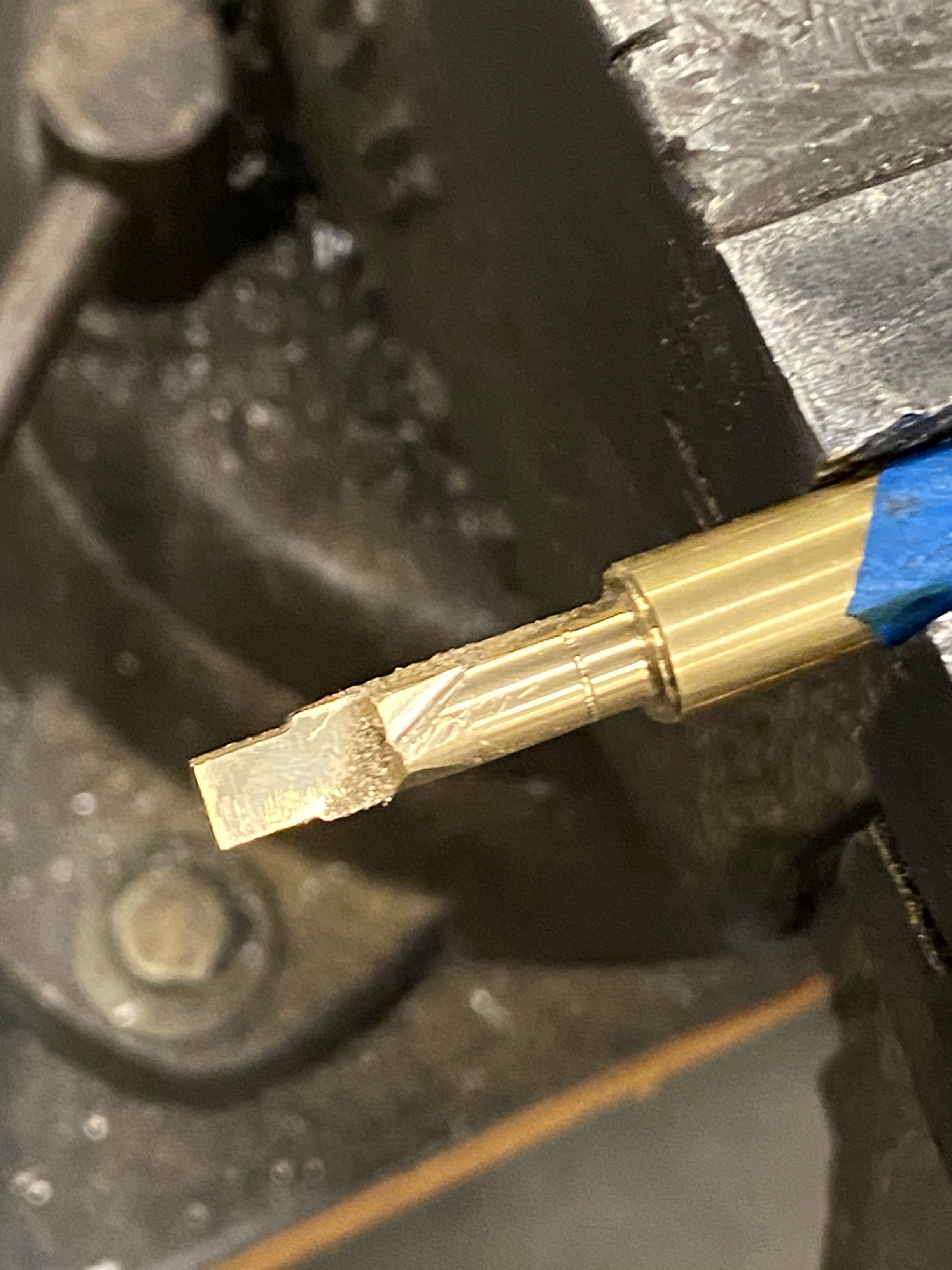 Alex 24
Figure 34: Manufactured pin
Figure 35: pin lathe work
Torsion Spring Design
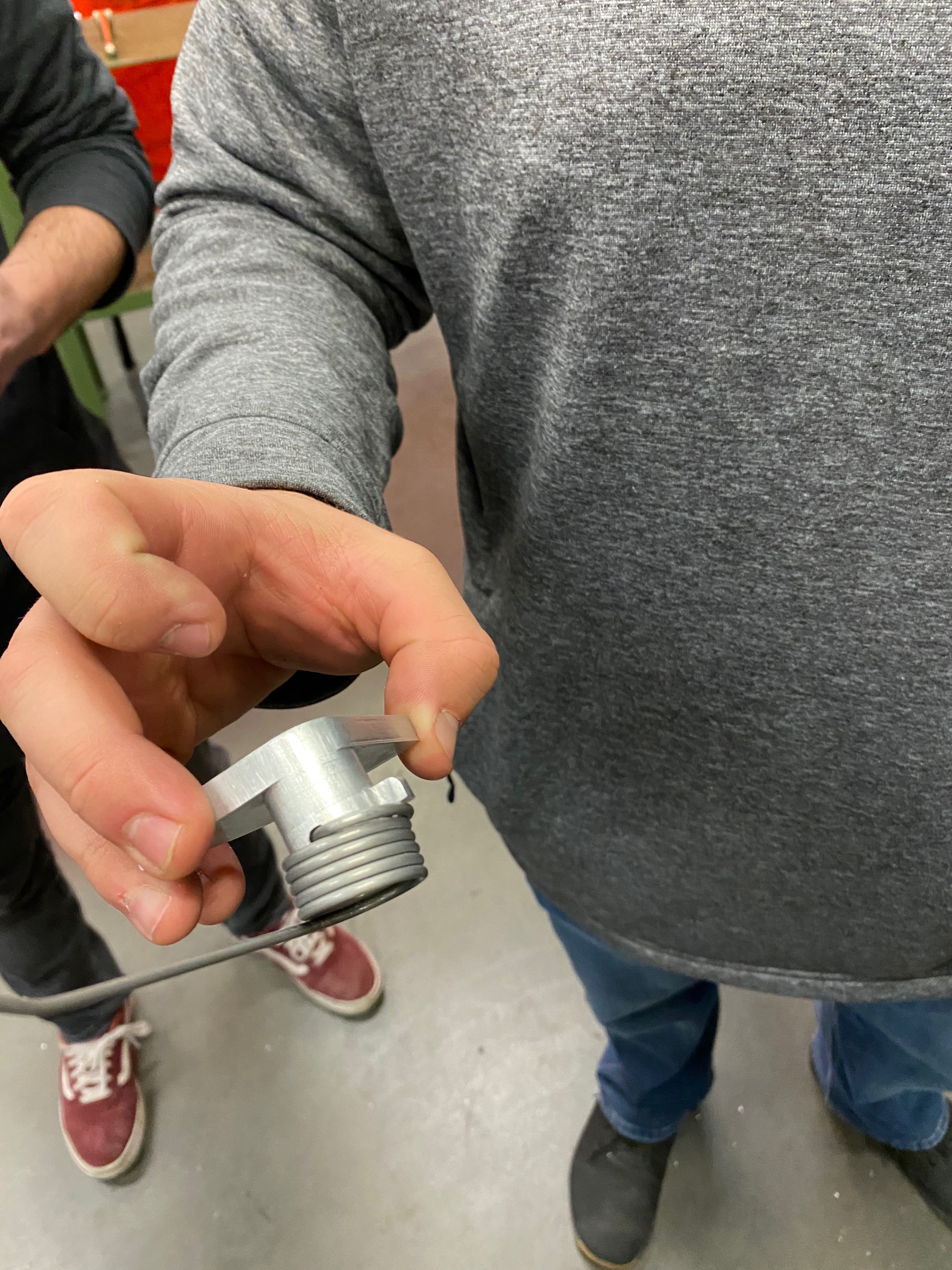 Tail end press fit into shaft
Excessive torque causes plates to shift
New analysis conducted to lower torque specs
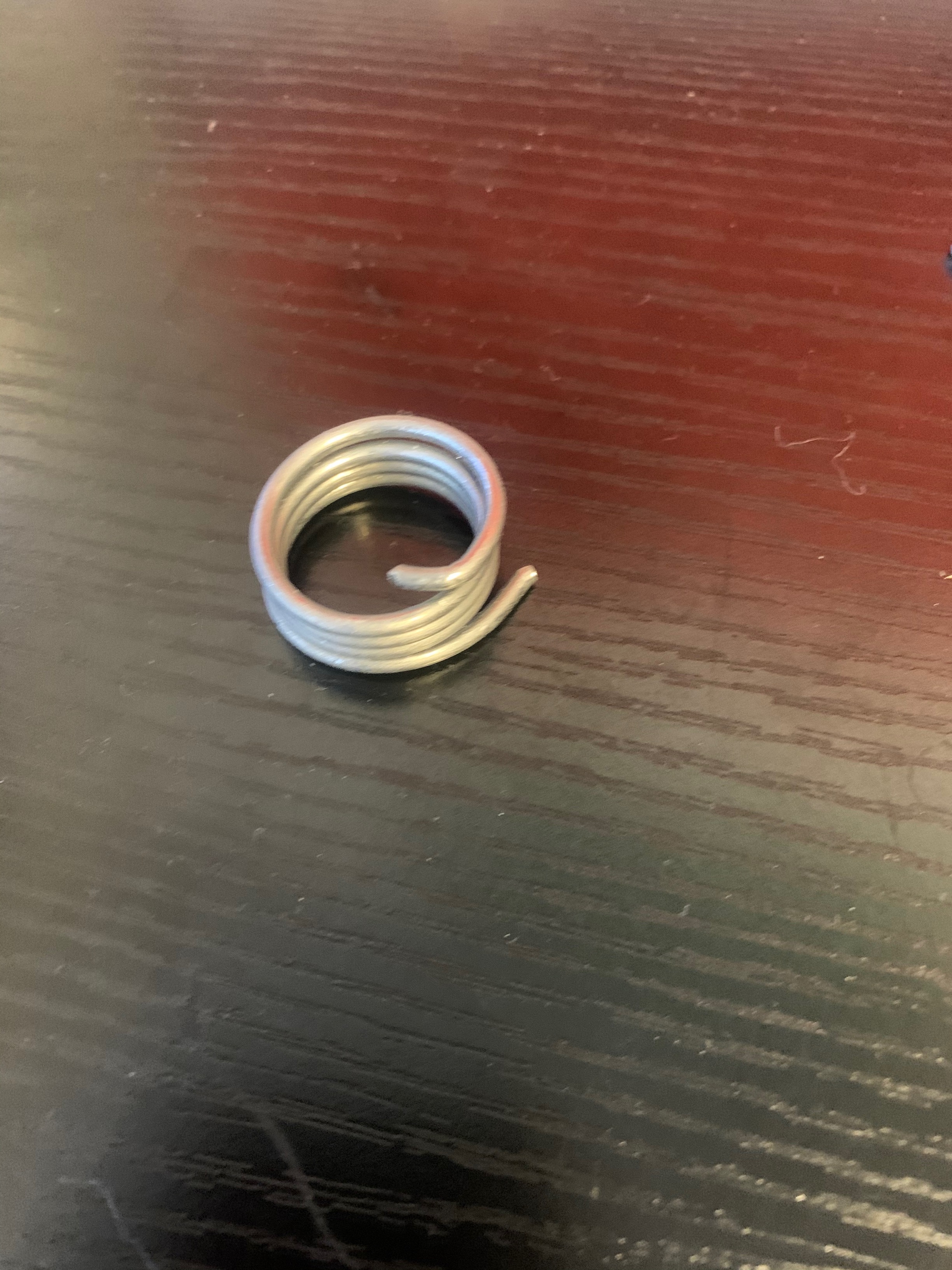 Figure 37: Torsion Spring Mounted To Shaft
Figure 36: Torsion Spring
Michael 33
Torsion Spring and Rubber Band
Torsions springs ordered were too large for our device, replaced the elastic potential energy with a rubber band.
Small holes were drilled in the side of the device to allow for the rubber band to be attached. 
Torsion spring redesign needed to fit into housing
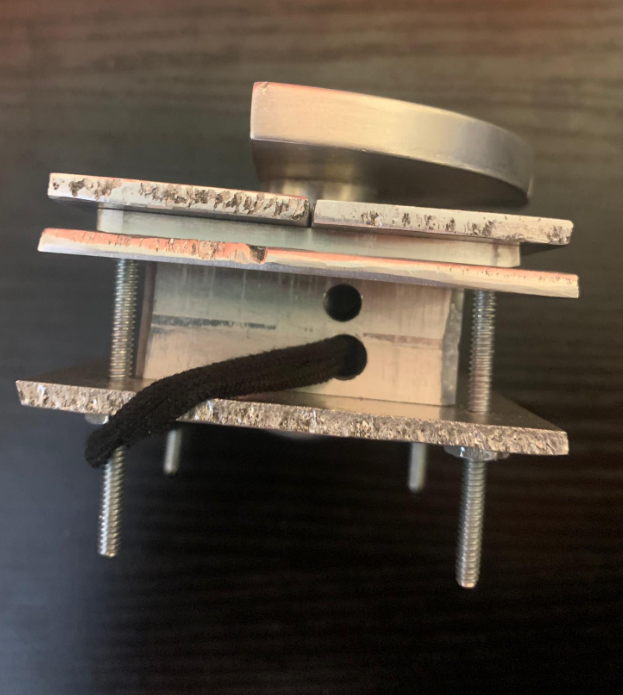 Figure 38: Full latching system with rubber band adjustment
Sam 26
Torsion Spring Analysis
Table 7: Torsion Spring Dimensions
Table  8: Torsion Spring Design
Michael 27
Testing Jig
Wooden frame constructed with Home Depot supplies.
Used to simulate the exterior of rocket for full scale testing
Designed to be constructed with 2x4’s and aluminum sheets
1/8" Aluminum door for testing
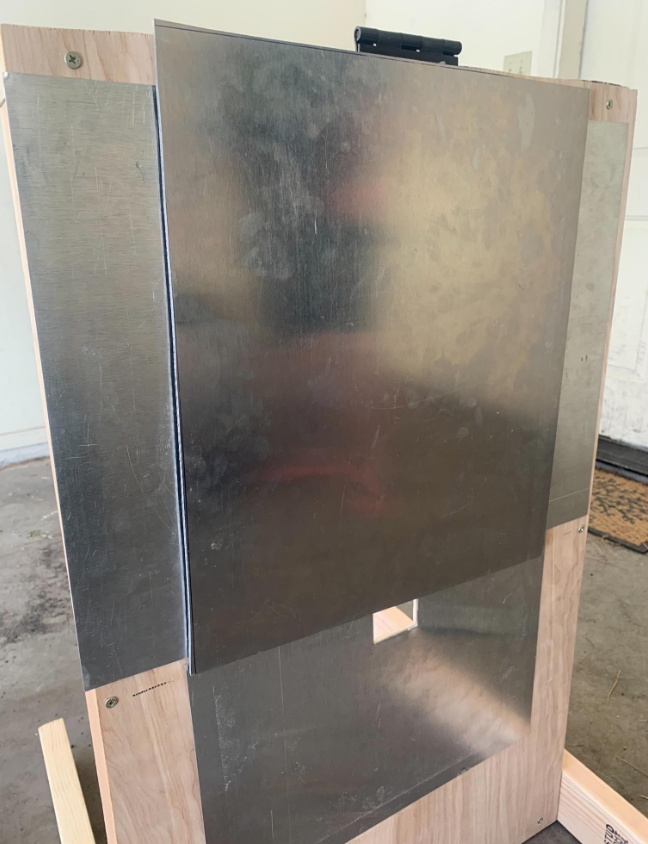 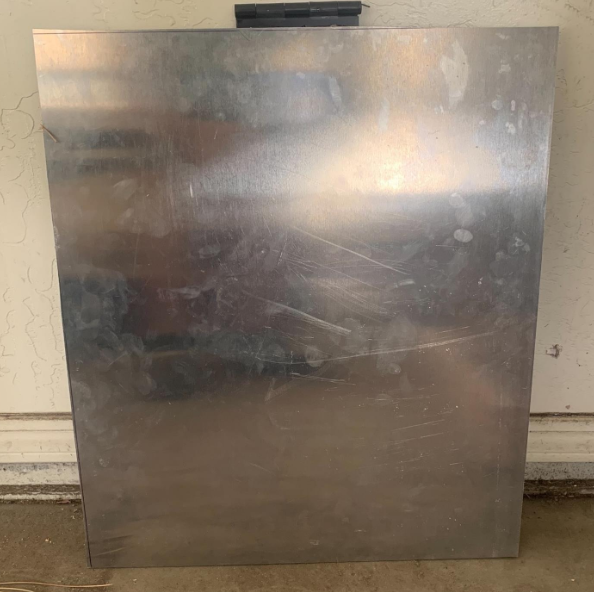 Sam 28
Figure 40: Assembled jig.
Figure 39: Aluminum door
Functional Testing
Procedure
Full latch system assembly installed into the "fairing"
Attached wooden door to the jig to swing and hit the pin fully
Added weight
Door started at 90 degrees, then dropped without additional forces
Zero interactions
Figure 41: Oven for Heat Test
Andrea 29
Functional Testing Cont.
Activates every time
Lighter door
Weaker torsion force
Holds door with minimal extra space
Chatter concern
No Velcro implemented thus far
Fast despite bounce we saw without latch system 
Pin reset design functions
Easily rotates and works consistently
Andrea 30
Figure 42: Function Test
Thermal Test
Temperature test is to check functionality between the threading of the shaft and bolt assembly at various temperatures.
Procedure
Assemble the mock latch, bolt and screw.
Freeze the assembly for 2-3 hours and remove.
Try to see if the mechanism works as intended.
After, place assembly into an oven to drastically heat it.
Again, see if the mechanism works as intended.
Results
Little to no change in parts.
Everything functioned properly.
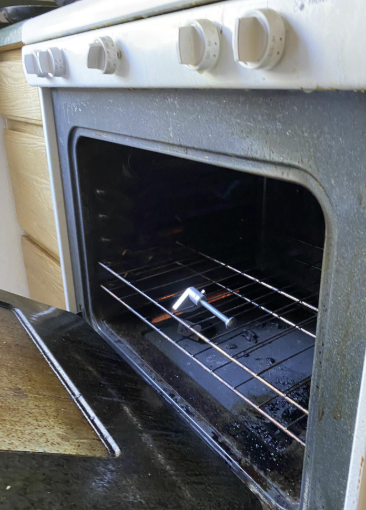 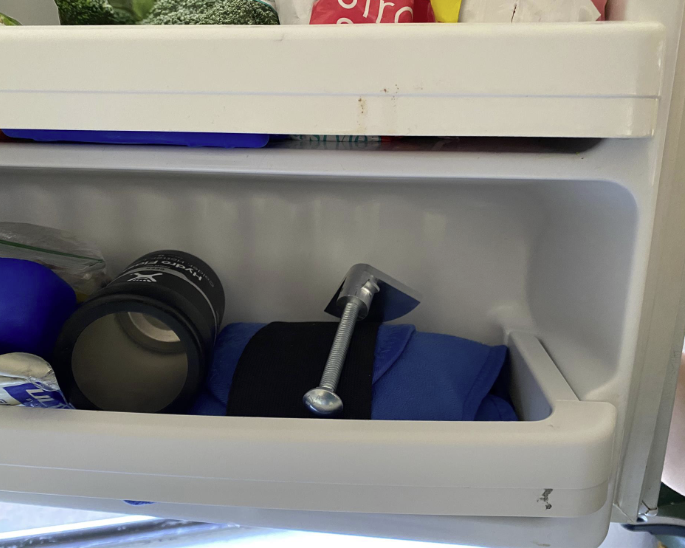 Figure 44: Oven for Heat Test
Sam 31
Figure 43: Freeze for Heat Test
Vibration Testing
Test configuration: 24 Gs for 9 secs.
Product qualification, durability, and reliability via bouncing.
Options
Lake Mary Rd off roading
NAU Shaker table 
Hitting door with a hammer
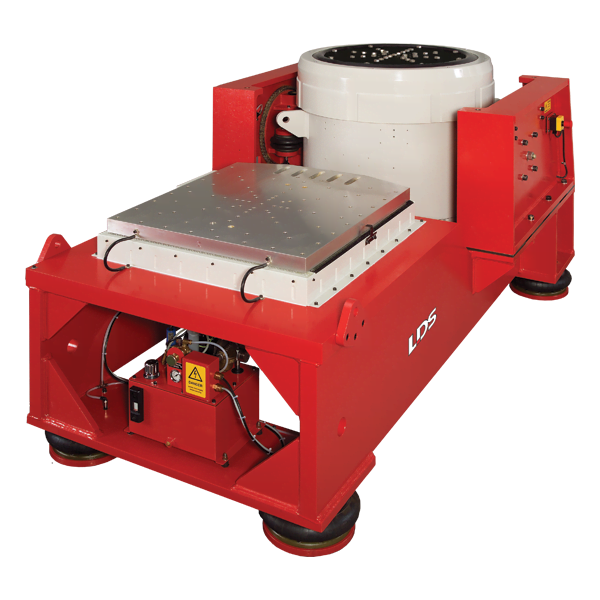 Figure 45: Vibration Test Table.
Andrea 33
[Speaker Notes: From tall building drops
If we can get to the 24Gs then maybe at the machines max, or one that matches the frequency in such a way that it will be comparable. In scale
Sound profile to get relatively close to simulate launch-induced vibration
Frequency ranges
Force rating and stroke]
Section 4: 
Future Work & Budget
Andrea 32
Bill of Materials
Table 9: Bill of Materials
Tim 34
Budget
Table 10: Budget Planning
Could have been less conservative with purchases
Tim 35
References
[1]	“Antares Rocket,” Northrop Grumman. [Online]. Available:      	https://www.northropgrumman.com/space/antares-rocket/. [Accessed: 19-Sep-	2020].
[2]	“Northrop Grumman Cargo Launch to the Space Station from 	NASA Wallops - YouTube.” [Online]. 	Available: https://www.youtube.com/watch?v=tQW_2qtBDfY. [Accessed: 12-	Oct-2020]. 
[3]	 “Pegasus Rocket – Northrop Grumman.” [Online]. Available: 	https://www.northropgrumman.com/space/pegasus-rocket/. [Accessed: 17-Oct-2020].
[4] 	ASM Material Data Sheet. [Online]. Available: 	http://asm.matweb.com/search/SpecificMaterial.asp?bassnum=MQ304A [Accessed: 12-Nov-2020]. 
[5] Budynas, Richard G, J K. Nisbett, and Joseph E. Shigley. Shigley's Mechanical Engineering Design. New York: McGraw-Hill, 2011. Print.
[6] “Definitive Guide to Tormach Hacks, Upgrades, and Modifications.” [Online]. Available: https://www.cnccookbook.com/tormach-upgrades-hacks-modifications/. [Accessed: 11-Nov-2020].
[7] “(6) Protolabs: Overview | LinkedIn.” [Online]. Available: https://www.linkedin.com/company/proto-labs/. [Accessed: 11-Nov-2020]. 
[8] “Aluminum Honeycomb Panels,” McMaster-Carr. [Online].  Available: https://www.mcmaster.com/aluminum-honeycomb-panels/. [Accessed: 11-Oct-2020]. 
[9] “Aluminum stock” MetalsDepot. [Online]. Available: https://www.metalsdepot.com/aluminum-products/aluminum-square-bar.
[Accessed: 11-Oct-2020].
[10] MetalsDepot® - T304 Stainless Steel Square Bar. [Online]. Available: https://www.metalsdepot.com/stainless-steel-products/stainless-steel-square [Accessed: 11-Nov-2020]. 
[11] 7075 Aluminum: Get to Know its Properties and Uses [Online]. Available:https://www.gabrian.com/7075-aluminum-properties/ [Accessed: 23-Feb-2021]
[12] Materials engineering. (2012, June 02). Retrieved February 24, 2021, from http://www.substech.com/dokuwiki/doku.php?id=stainless_steel_aisi_304
36
Appendix A: ESD Information
Electrostatic Discharge is created by rubbing insulative materials against another, cause electrons to build up in on material.
Electron buildup can cause sudden charges to arc across materials and potentially damage sensitive electronics.
This is avoided when using conductive materials attached to a ground.
In the current design, all parts are made of conductive metals, and all parts have electrical paths to the fairing, which is used as the ground.
38
Appendix B: BOM
BOM
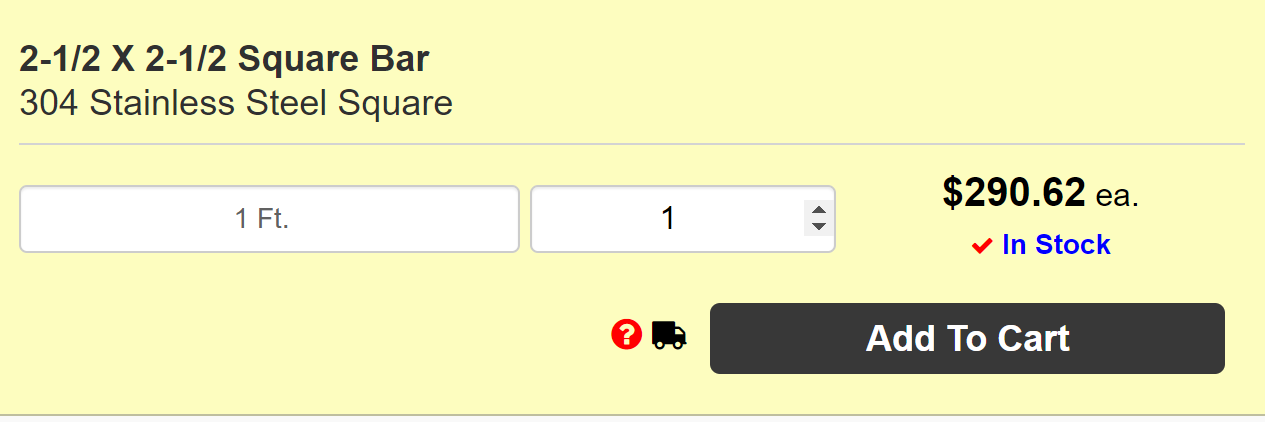 39
Appendix C: QFD
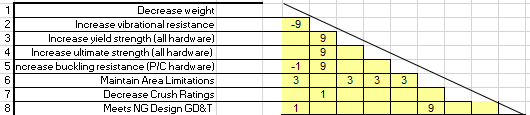 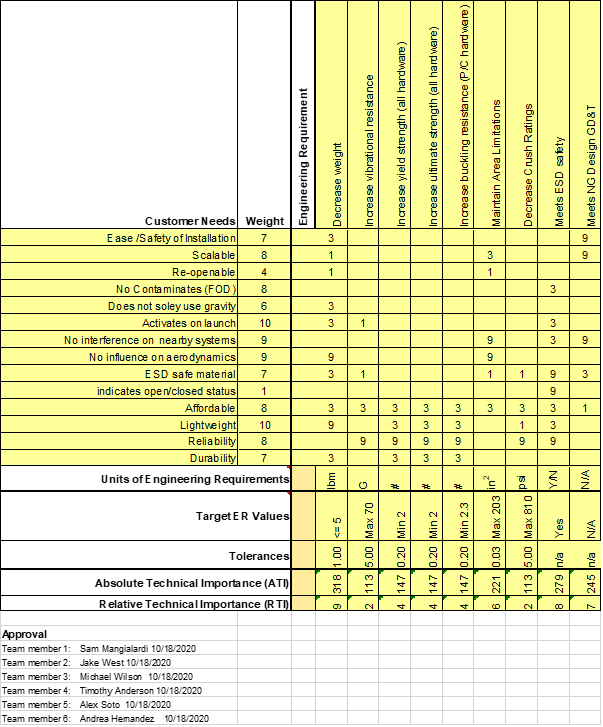 40
Appendix D: Old Thickness of Latch Analysis
Table  9: Latch Analysis [7]
Latch Thickness= .3in
Factor of Safety, Yield = 1.65
Factor of Safety, Ultimate= 3.89
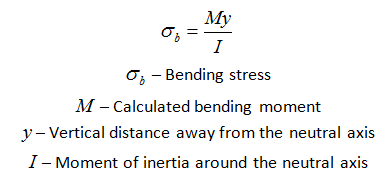 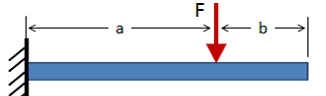 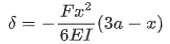 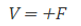 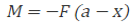 Figure 49: Cantilever Beam Representing Latch
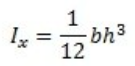 41
Figure 17: Rubber Bumper
Appendix E: Torsion Spring Analysis
Figure 52: Torsion Spring [8]
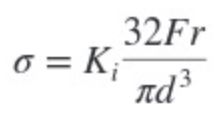 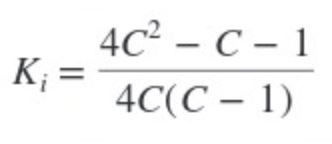 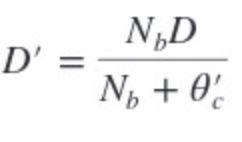 42
Appendix F: Concept Evaluation
Table 6: Pugh Chart
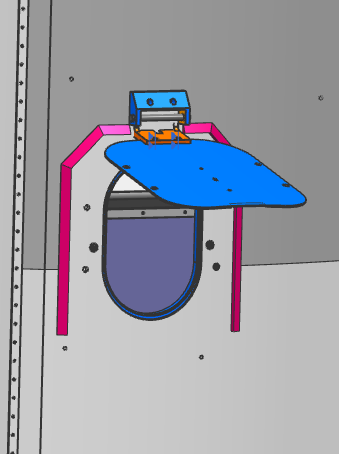 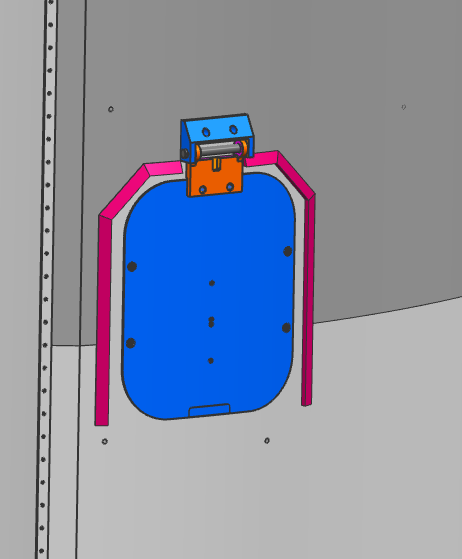 Figure 33: Datum Opened
Figure 34: Datum Closed
Sam 43
[Speaker Notes: Pugh chart to compare the 3 previous designs 
   Sliding /exterior /interior hinge/ twisting latch
Quantitative approach
Datum: current design used on the rocket]
Concept Evaluation Cont.
Table 7: Decision Matrix
Sam 44
[Speaker Notes: finalized a consensus on the criteria to analyze. Determined the weighted values   (12 16 20 etc.) 
then scored each design in a QUANTITATIVE manner in relation to
safety 1.6 Yield min, 2 for Ult, for metallic hardware. And composite: 2 ult min and 2.3 buckling min
vibrational effects 70Gs
pressure limitations considerations: 7.5psi in flight and 810psi compressive stress

Dimensions 203in^2 max
total cost/budget$8000

Feasibility to back up the decisions

Weak aspects...
Brainstormed how /if weak points could be improved 
 
from our top 3 designs they ultimately were ranked x=1    y=2  z=3]
Appendix G: Threads Analysis
Figure 52: Torsion Spring [8]
45
Appendix H: Additional Videos
Repeated action






Single
46